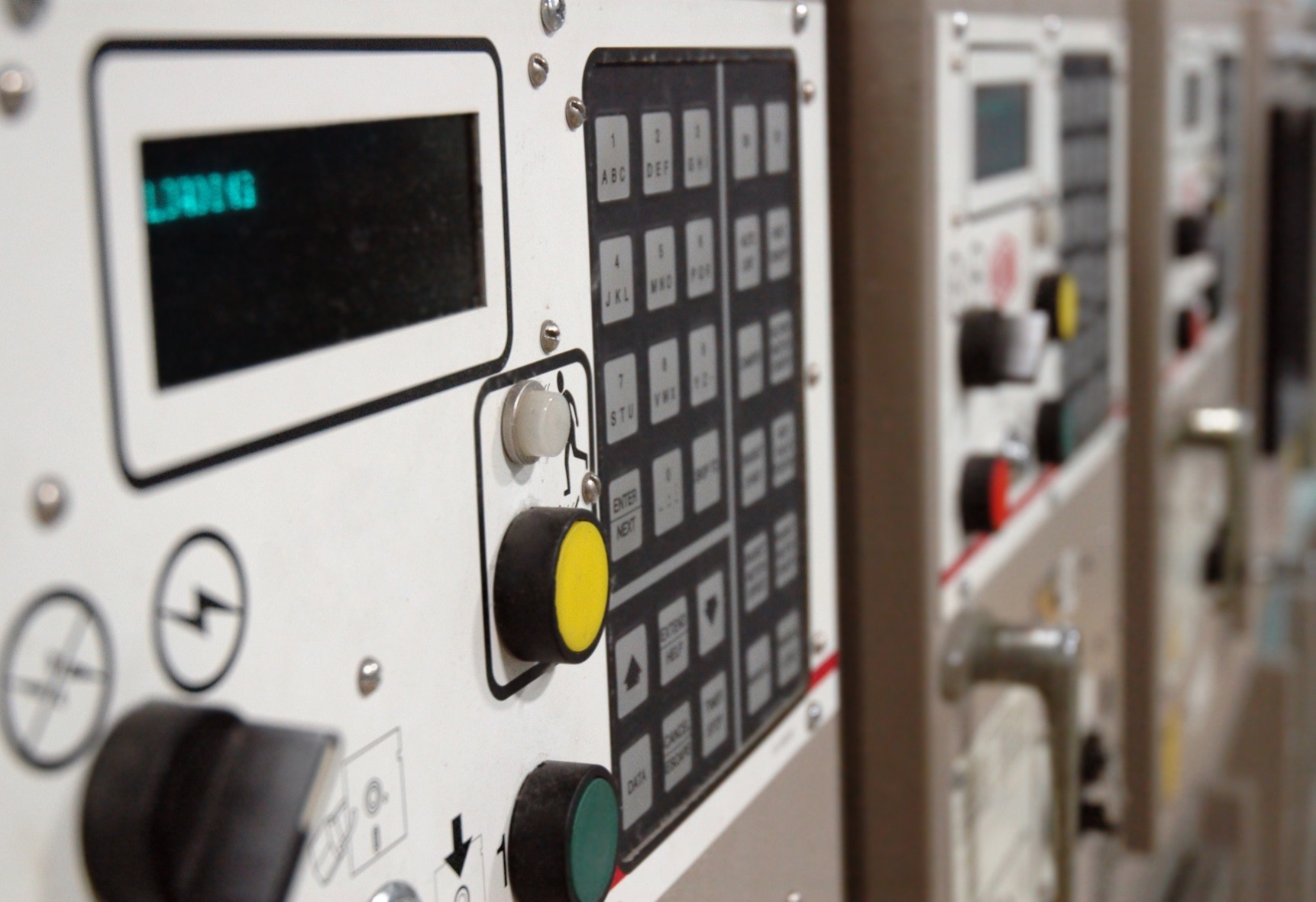 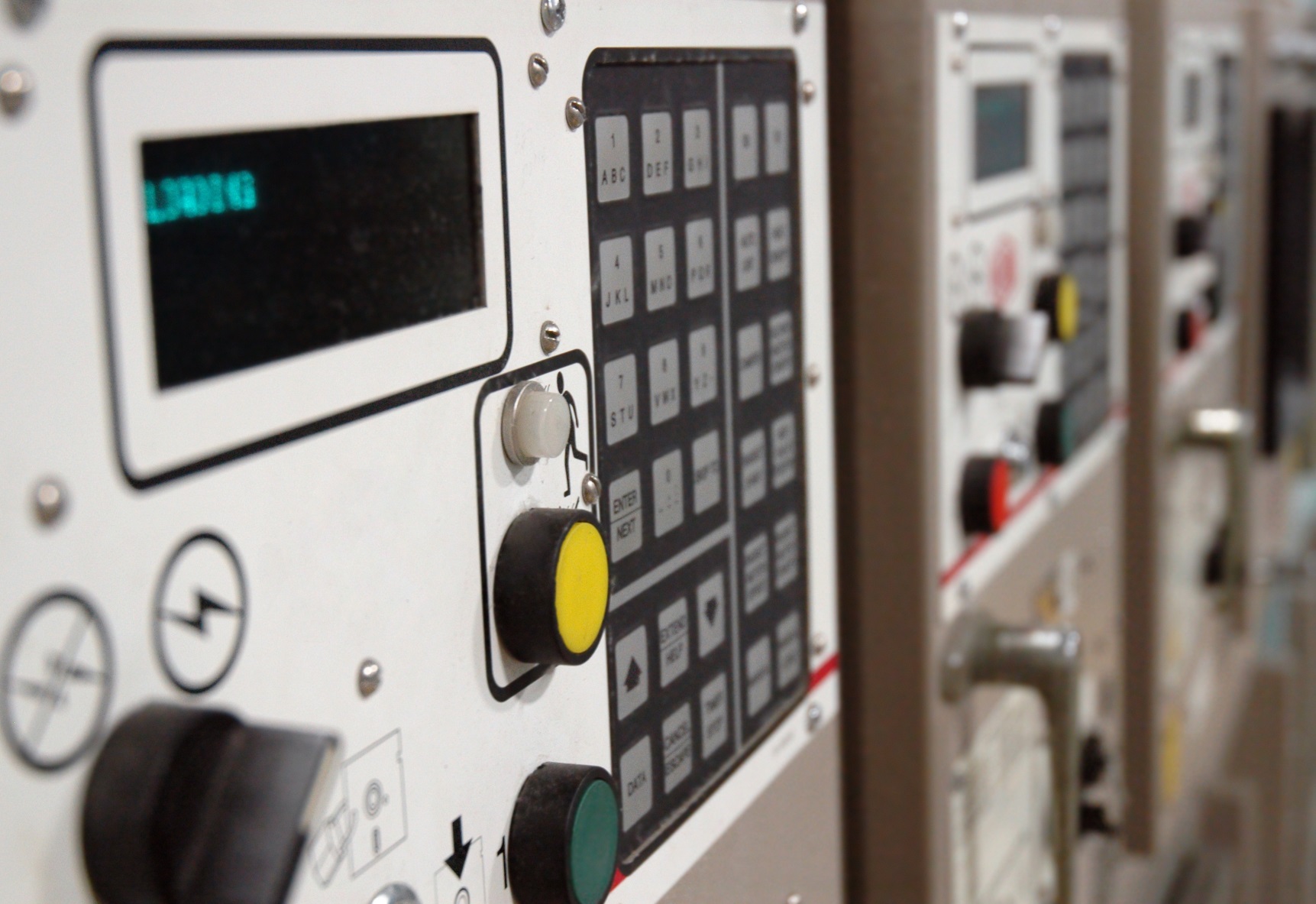 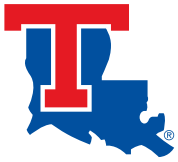 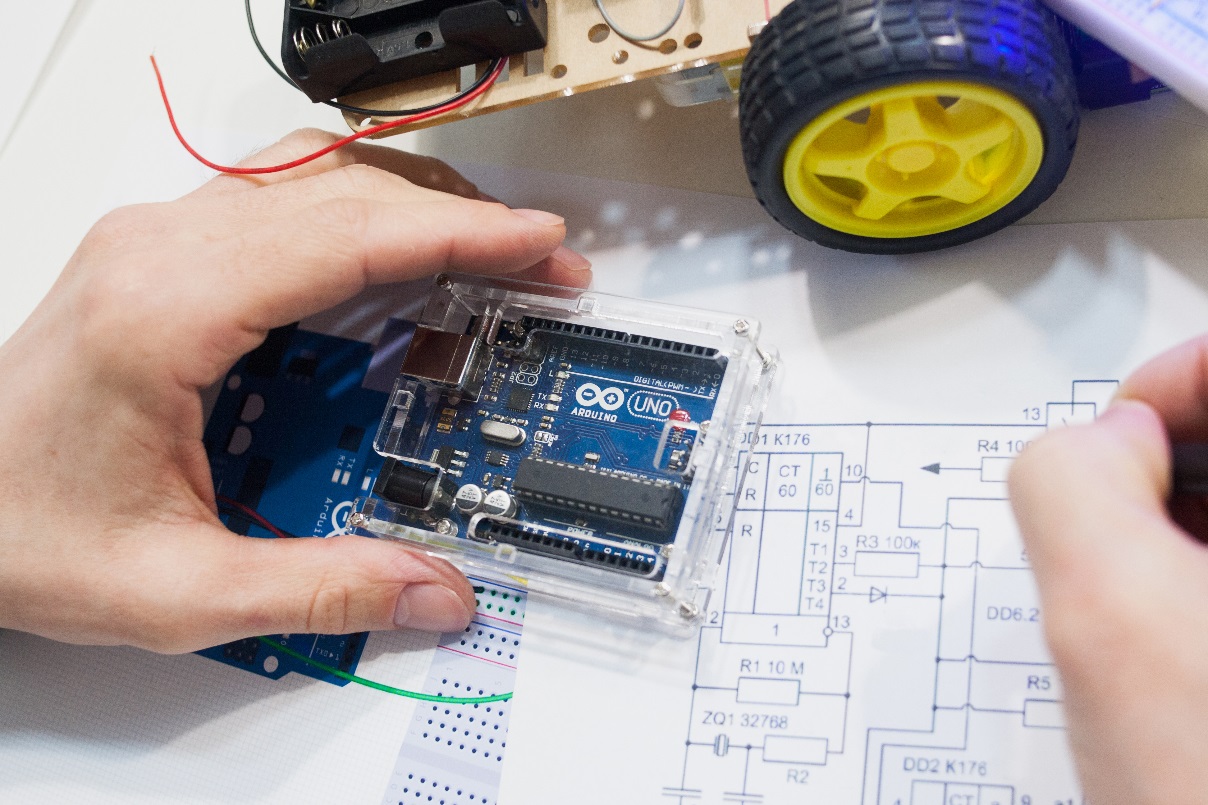 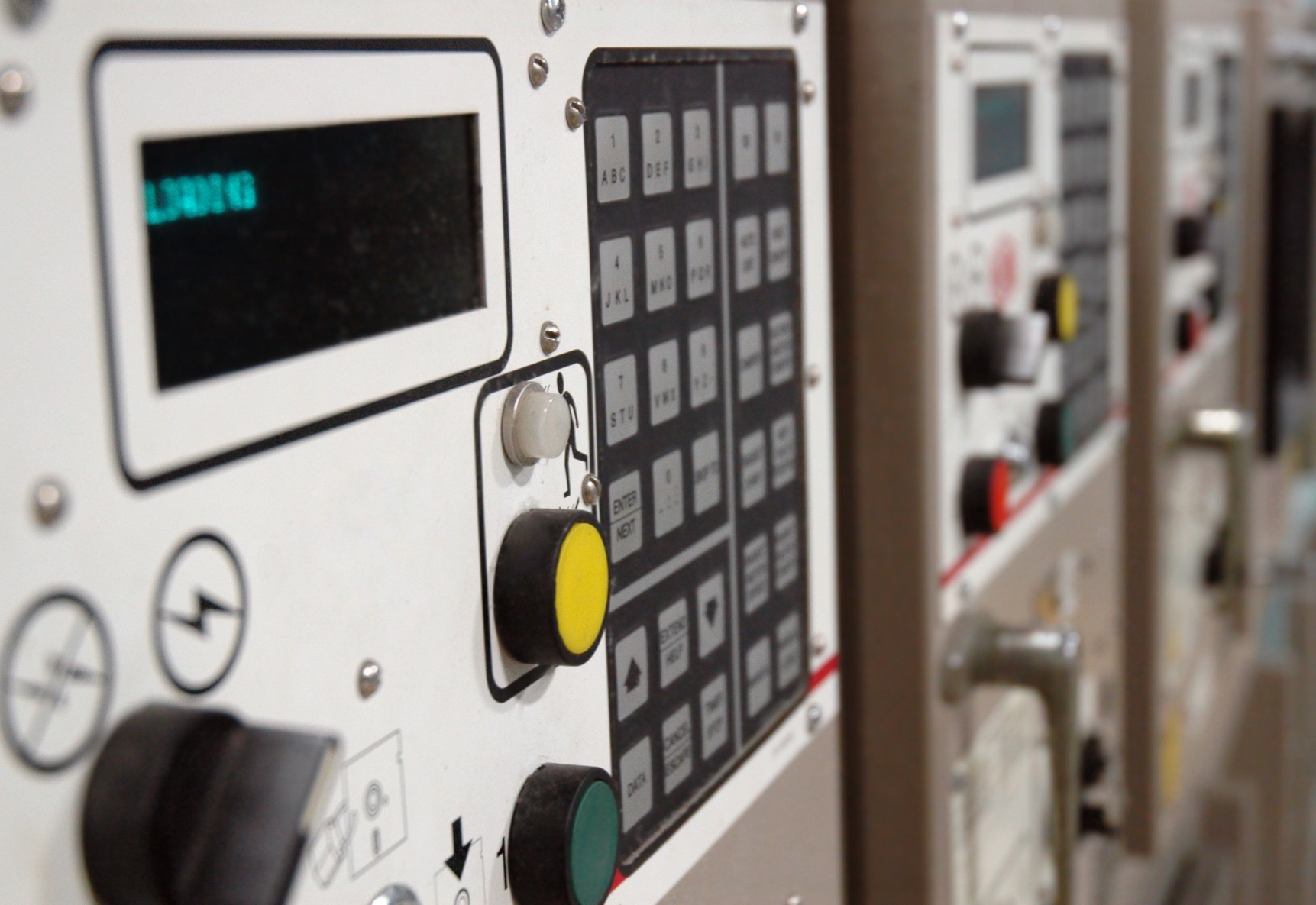 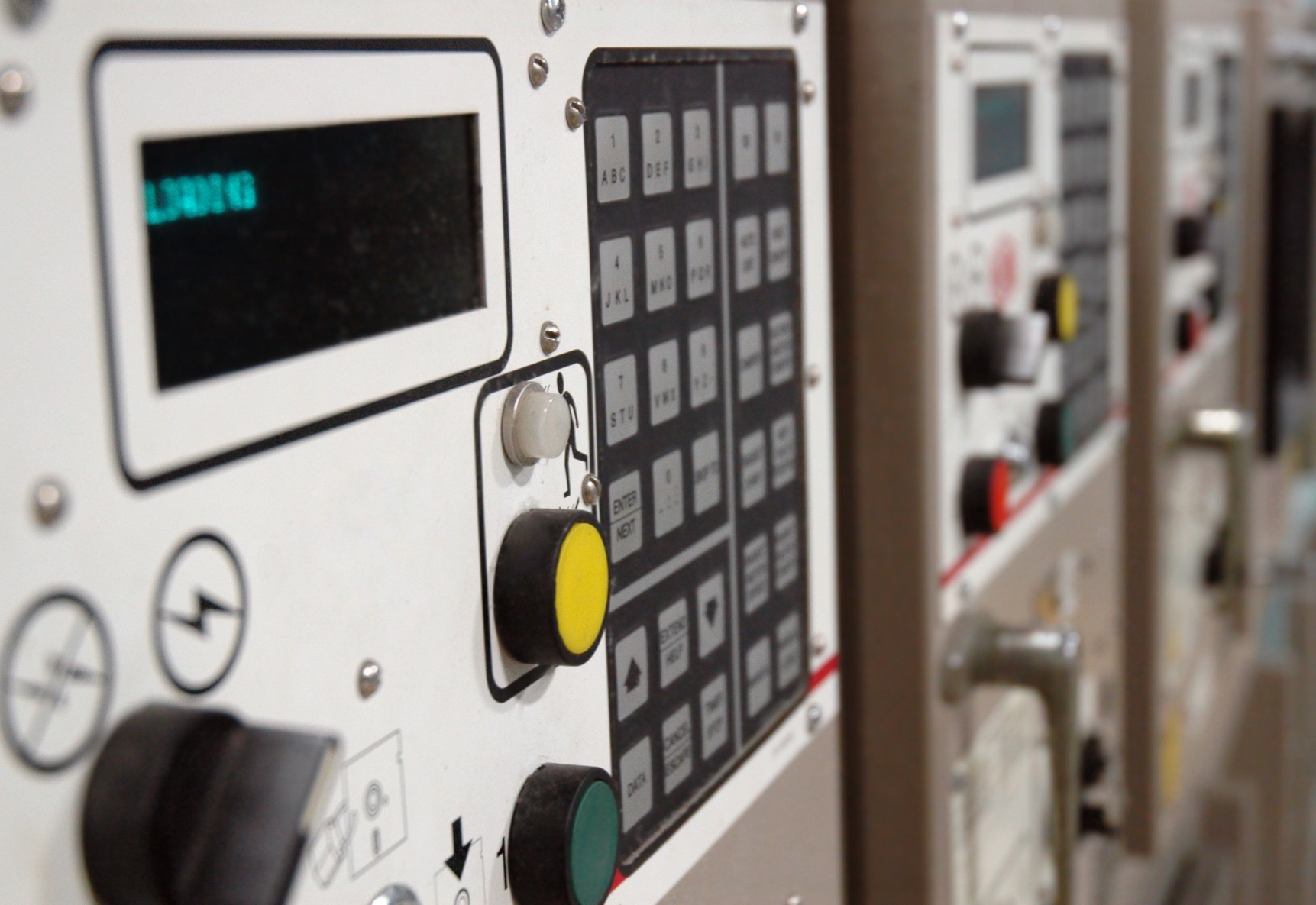 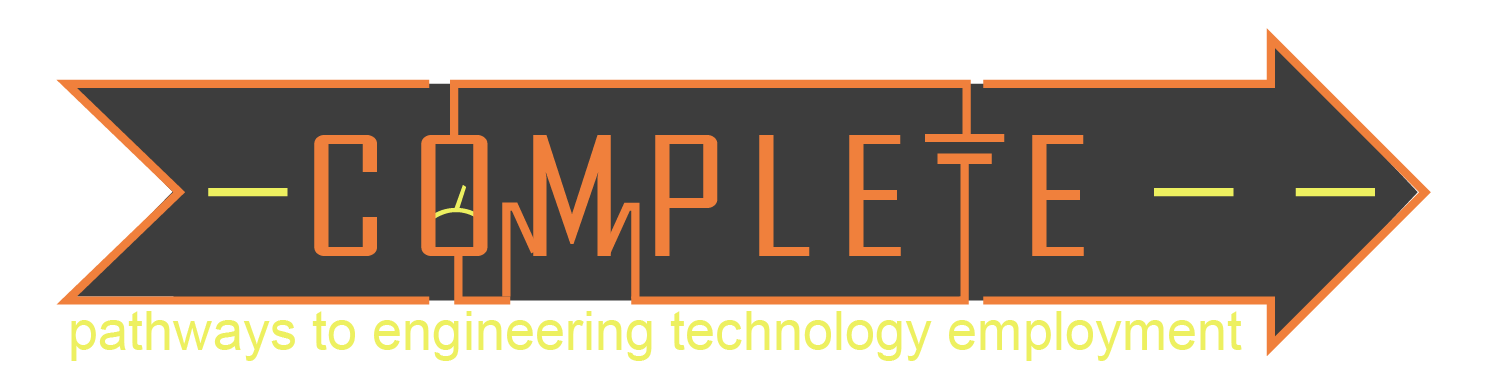 RC Circuits
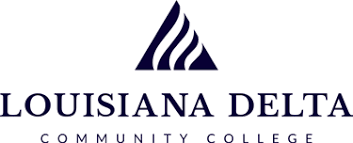 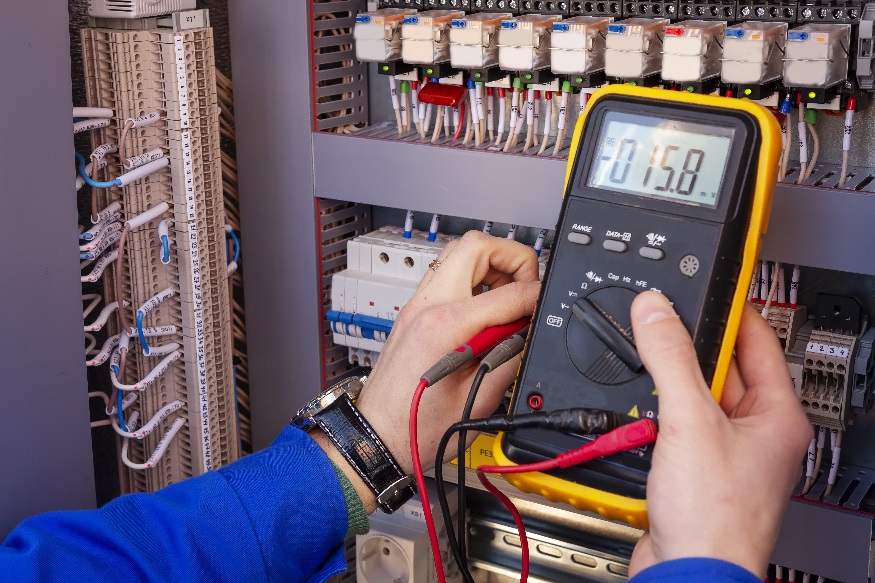 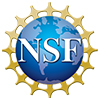 1
RC Circuits
Build an RC Circuit.
Understand the relationship between capacitance and the charge and discharge times for an RC circuit.
 Find the time constant for an RC circuit.
Plot the charge voltage vs charge time using RCPlot.ino
https://www.khanacademy.org/science/electrical-engineering/ee-circuit-analysis-topic/ee-natural-and-forced-response/v/ee-rc-natural-response-intuition
Schematic Diagrams & Symbols, Electrical Circuits (17:58): https://www.youtube.com/watch?v=Dl1gFBNa0Ik
Draw the symbol for each component shown in the video.
2
RC Circuits
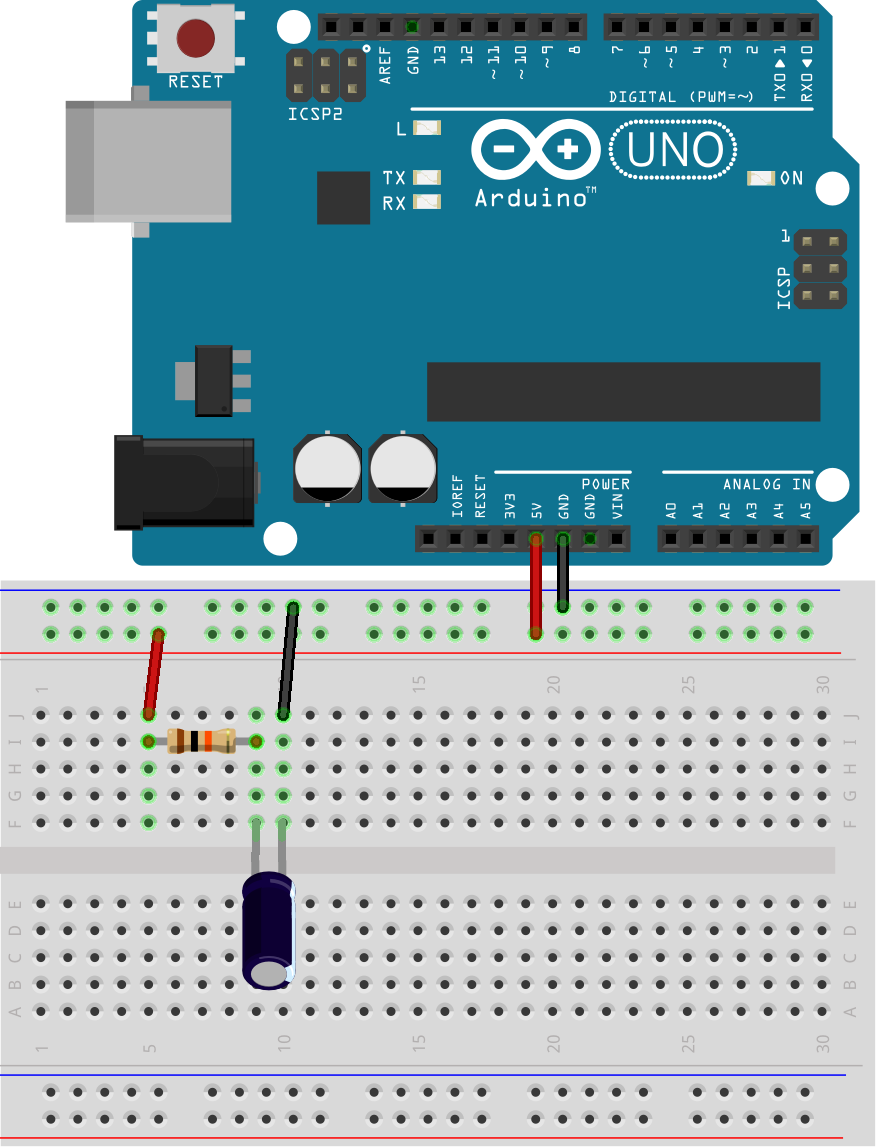 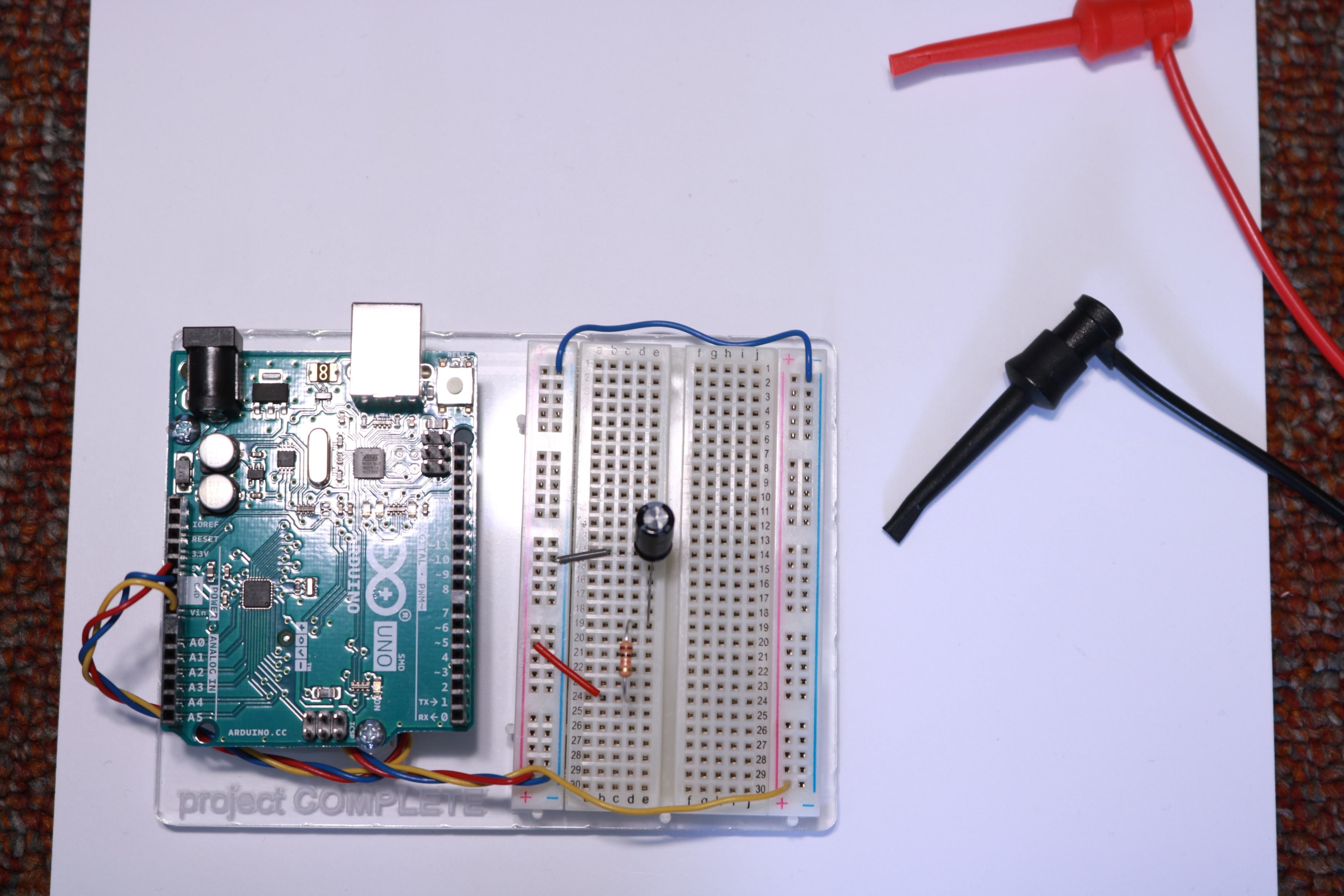 Negative (striped) side to ground!
This is known as an RC circuit.
What is the voltage across the capacitor when the Arduino is on?
What happens with you turn off the Arduino (i.e. unplug it)?
3
10µF
Schematic
Negative
Side
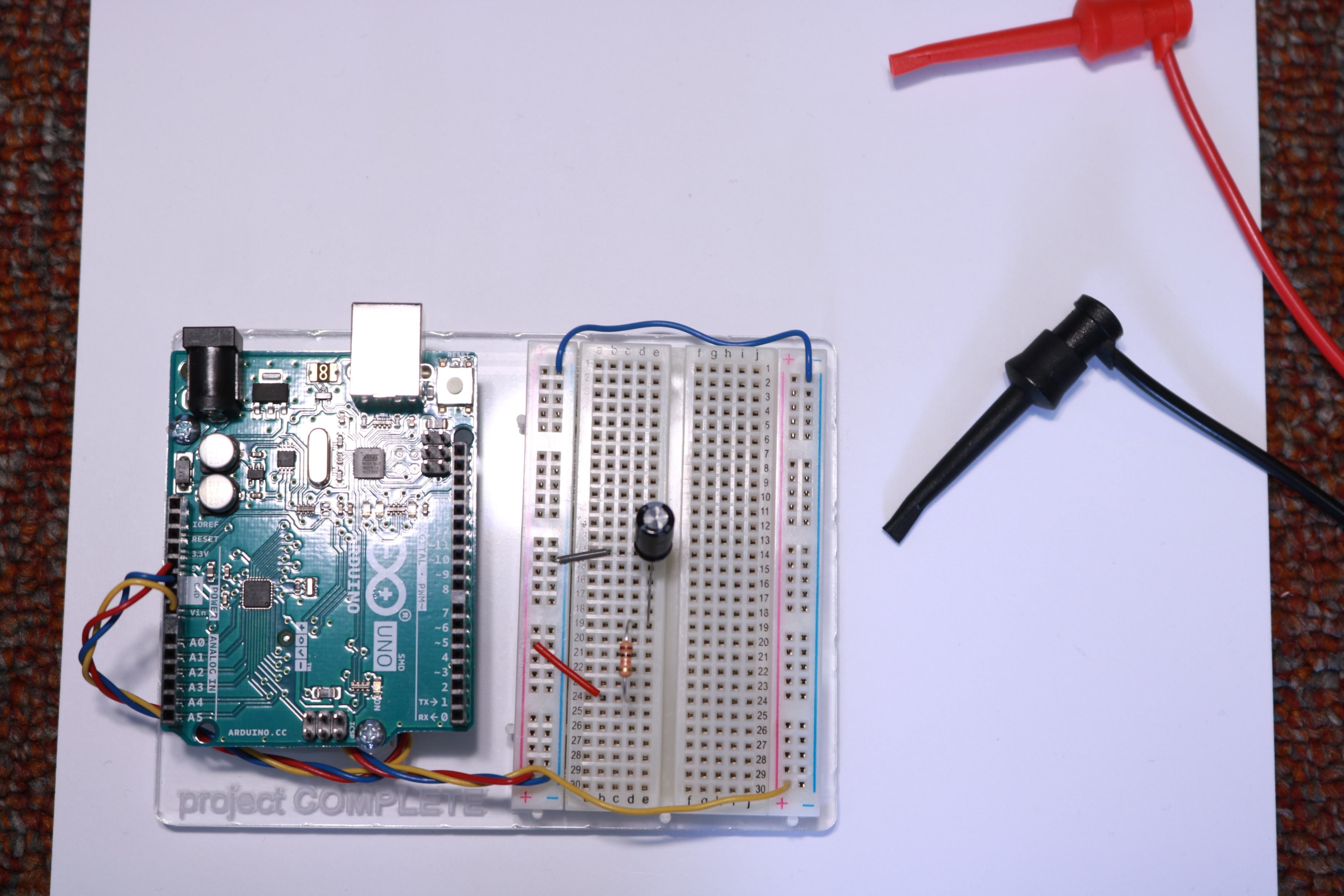 5 V
4
RC Circuits
If you were to plot the discharge of the capacitor (i.e. voltage vs time), the plot would look something like…
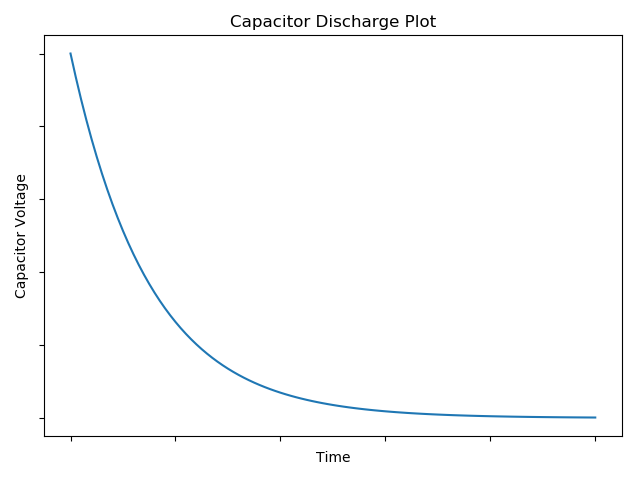 The capacitor will discharge at a rate that is dependent on the capacitance and the resistor used to discharge the voltage to ground.
5
RC Circuits – Charge/Discharge Times
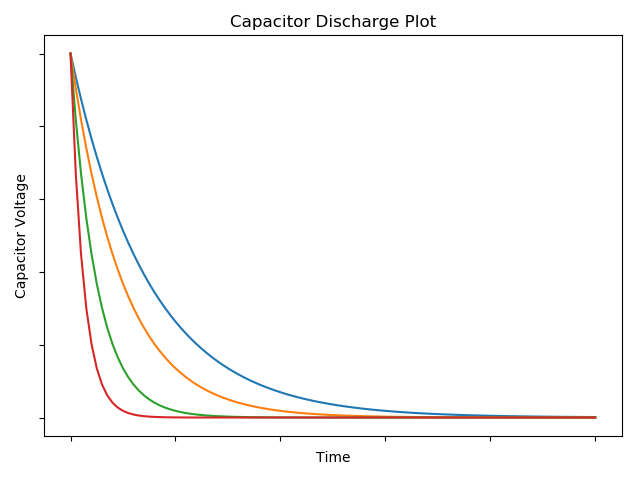 Here are plots for various capacitors (holding the resistance constant).
As the capacitance increases, the discharge time increases.
Which capacitor has the lowest capacitance?
The charging time of a capacitor has a similar behavior.
As the capacitance decreases, the charge time decreases.
Discharge
Plot
Time
Voltage
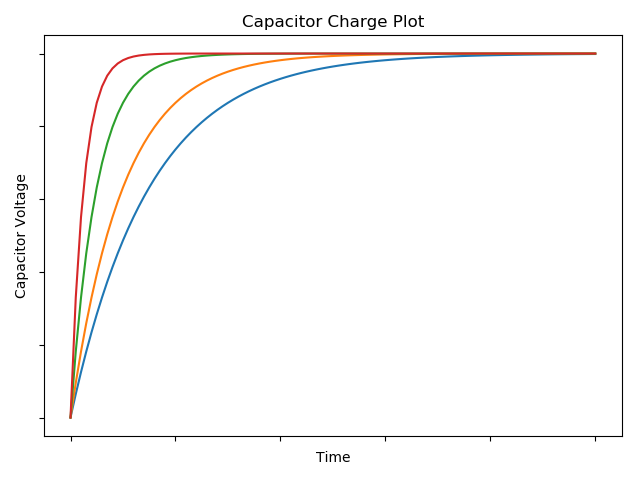 Charge
Plot
6
RC Circuits
7
Time Constants
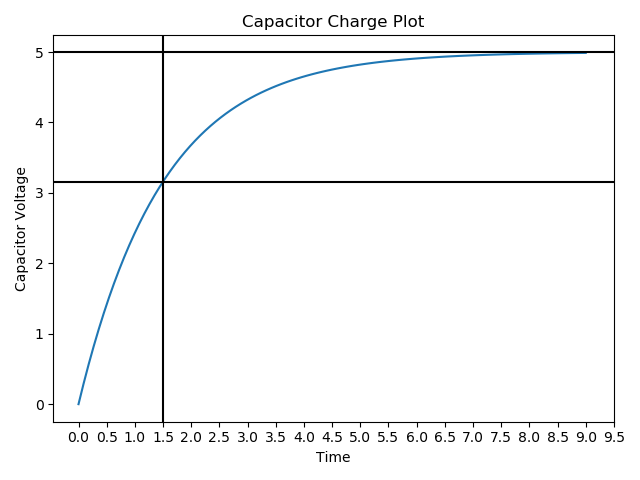 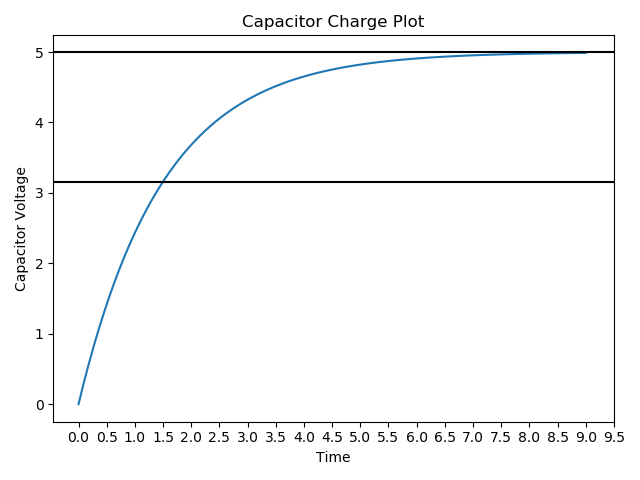 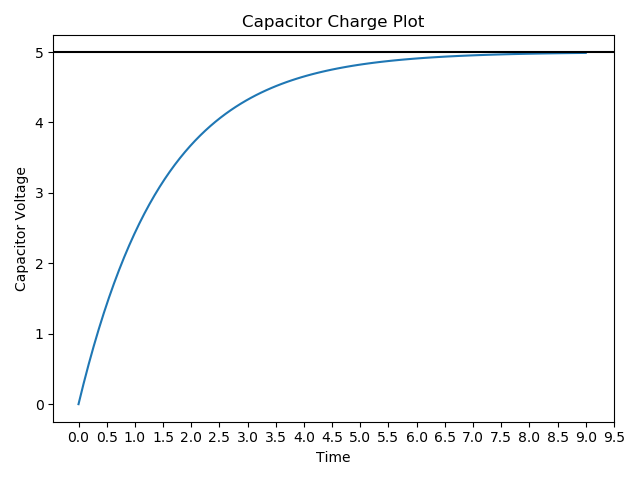 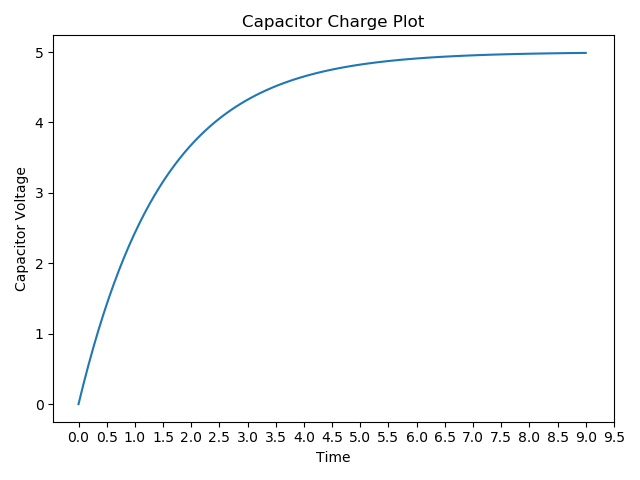 8
Time Constants
9
10µF
RC Circuits
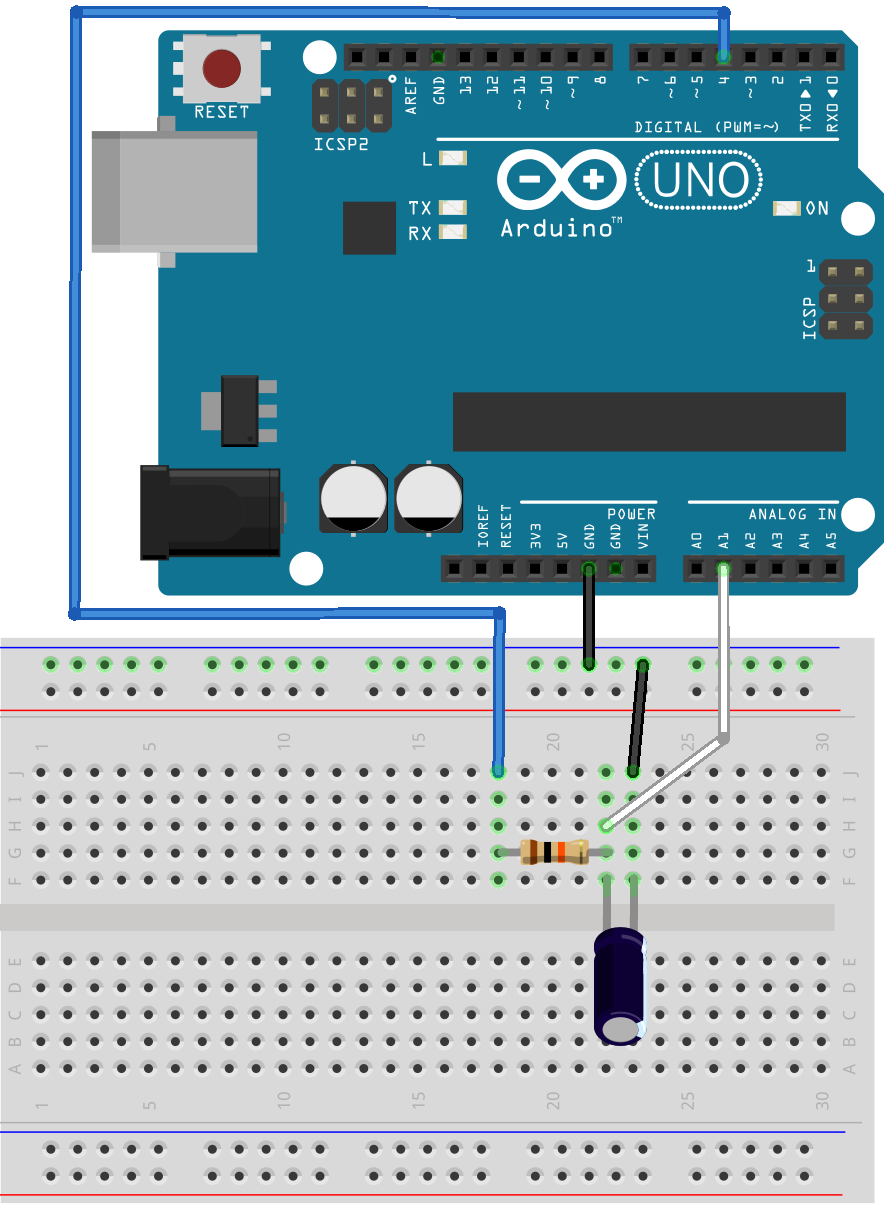 Digital
Pin 4
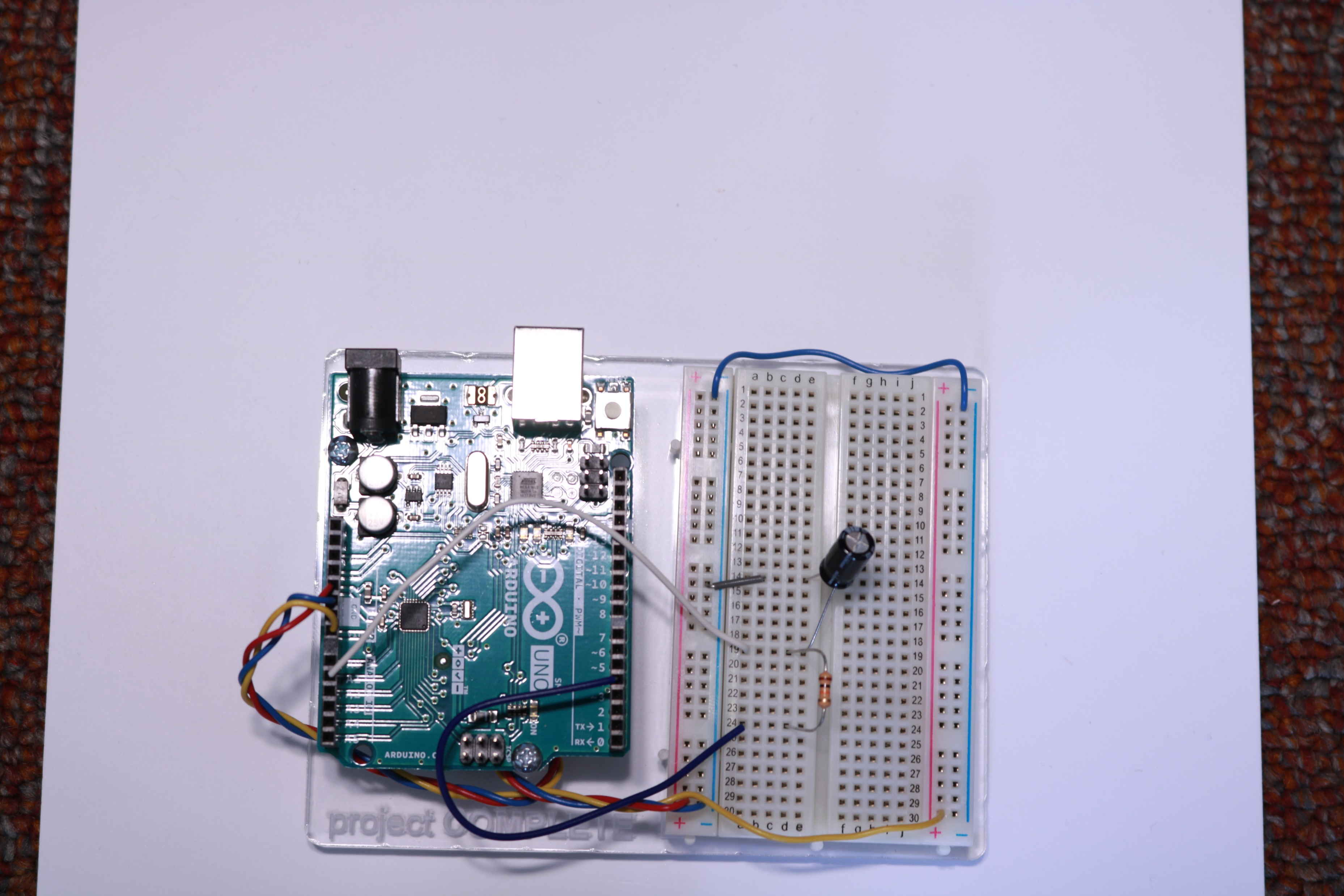 10kW
Analog
Pin 1
* Replace 5V with Digital Pin and add Analog Pin connection
10
10µF
RC Circuits (Class Problem 13b-1)
Digital
Pin 4
10kW
Analog
Pin 1
Download RCPlot.ino and upload the sketch to your Arduino.  
(Go to Classroom PowerPoint and cut & paste.)
11
// display the time and a comma
      Serial.print(t-dischargeTime);
      Serial.print(',');
    }

    // display the capacitor voltage
    Serial.println(capVoltage);

    // pause for a small time interval
    delay(chargeTime/N);
  }

  // turn the charging pin off
  digitalWrite(chargePin, LOW);
}
// void loop() not needed for this sketch
void loop(){}

// convert the analogRead value to a voltage
float convertToVoltage(int analogPin){
  int aR=analogRead(analogPin);
  return 5.0*aR/1023.0;
}
void setup(){
  // begin serial communications
  Serial.begin(115200);

  // set the charging pin to an output
  pinMode(chargePin, OUTPUT);

  // set the charging pint to a low value
  digitalWrite(chargePin, LOW);

  // wait to discharge the capacitor
  delay(dischargeTime);

  // start charging the capacitor
  digitalWrite(chargePin, HIGH);

  // start collecting capacitor voltage values
  for(int i=1; i<=N; i++){
    
    // get the current time
    t=millis();
    
    // get the capacitor voltage
    capVoltage=convertToVoltage(capPin);

    // if the serial monitor is to be used
    if(serialMonitor){
// the number of times to read the capacitor voltage
int N=200;

// the amount of time (in ms) to charge the capacitor
int chargeTime=1000;

// the amount of time (in ms) to pause to initially
// discharge the capacitor
int dischargeTime=1000;

// set to false to use with serial plotter
// set to true to use with serial monitor
boolean serialMonitor=false;

//=========================================//
// No need to edit below this point =============//
//========================================//

// the pin that charges the RC circuit
int chargePin=4;

// the analog pin that reads the capacitor voltage
int capPin=1;

float capVoltage;
unsigned long t;
12
How RCPlot.ino Works
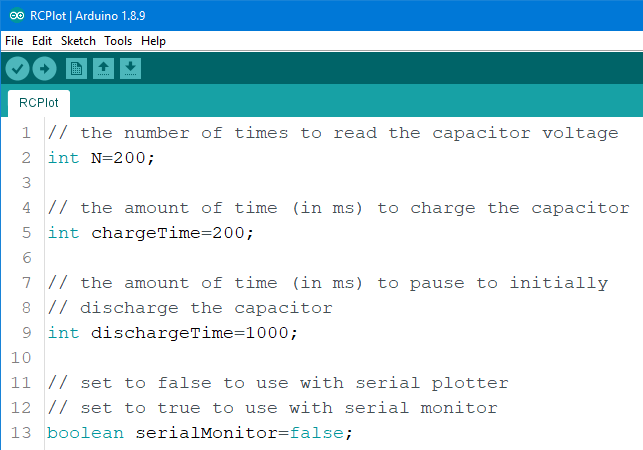 RCPlot.ino works by first discharging the RC circuit for a particular duration set by the variable dischargeTime.
The sketch then charges the RC circuit for a particular duration set by the variable chargeTime.
During the charging time, the capacitor voltage is read for a particular number of times set by the variable N.
The values that are collected are displayed either to the serial monitor or serial plotter. This is set by the serialMonitor variable.
13
Using RCPlot.ino
With the RC circuit connected, upload the RCPlot.ino sketch with the serialMonitor variable set to false.
Once uploaded, open the serial plotter by selecting Tools>Serial Plotter or by pressing <ctrl>+<shift>+L.
The capacitor voltage should be shown on the plot.
Make sure baud rate is set to 115200.
The Arduino reset button may be used to get the serial plotter to display the plot again.
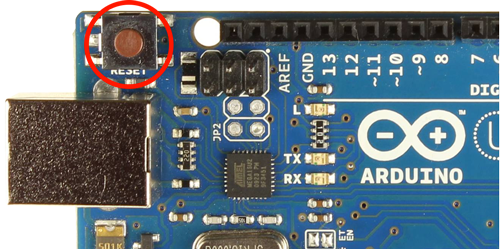 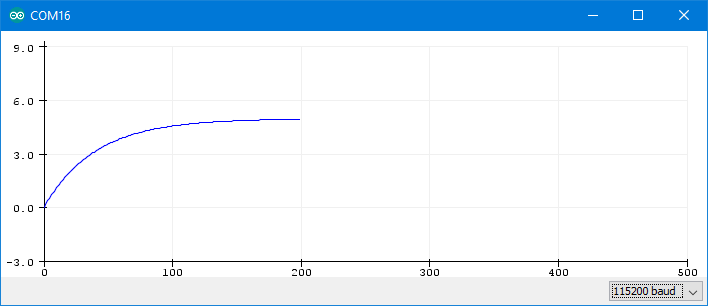 14
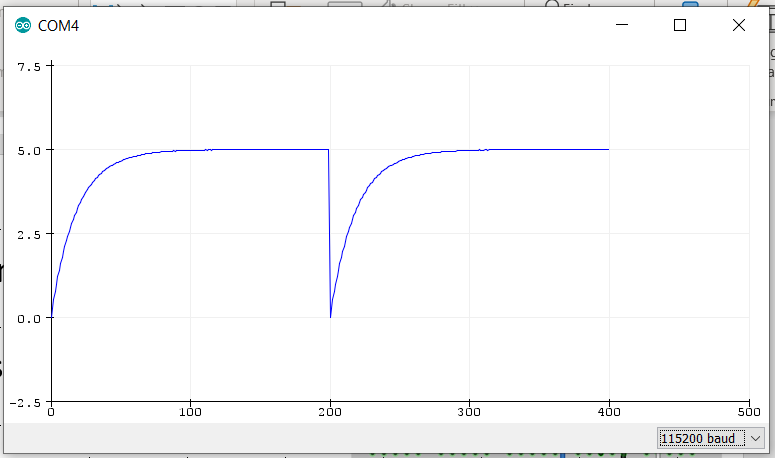 ~3.16V
(63.2%)
Time (ms)
15
Using RCPlot.ino
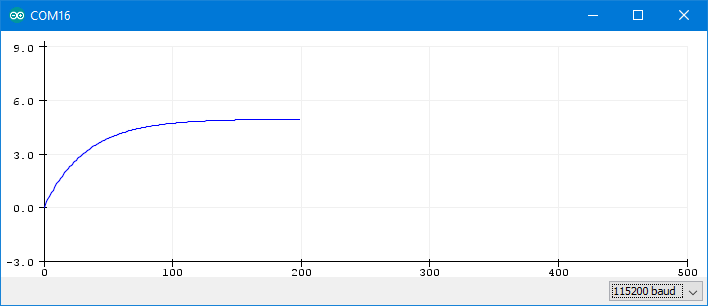 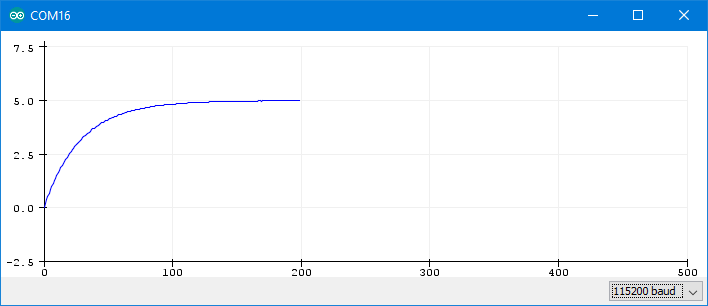 16
Using RCPlot.ino
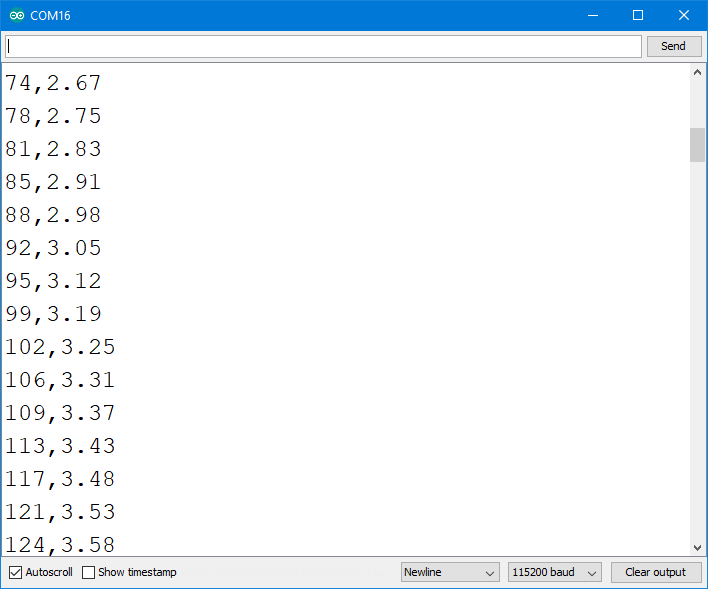 17
Using RCPlot.ino
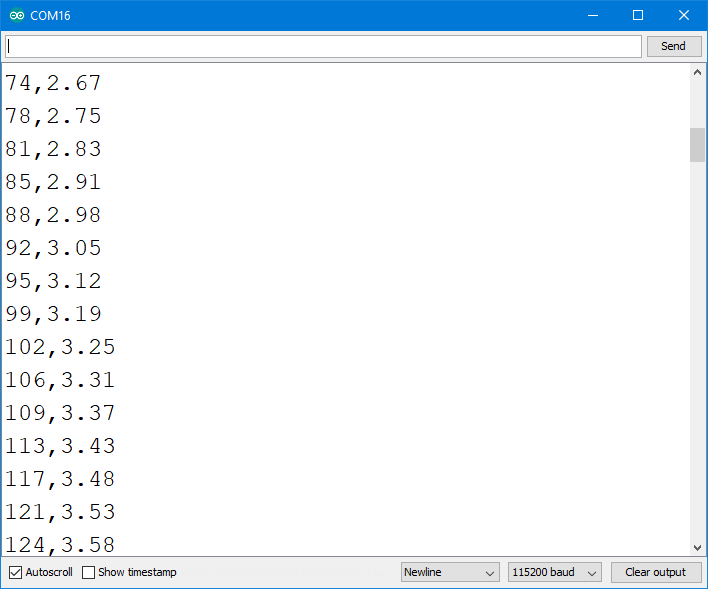 18
Using RCPlot.ino
19
Capacitors and RC Circuits
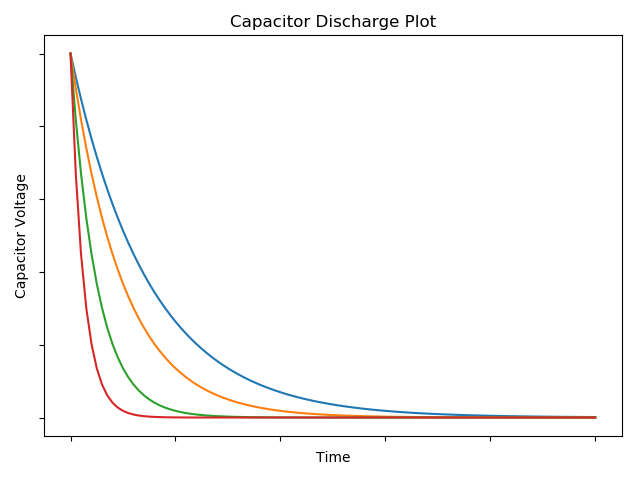 As the capacitance increases, the discharge time increases.

As the capacitance decreases, the charge time decreases.
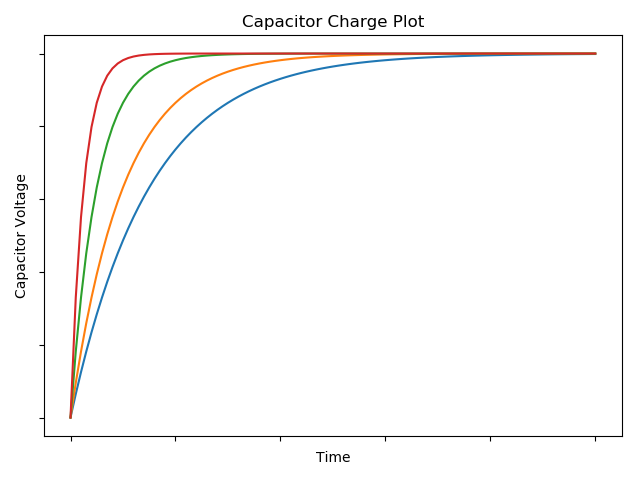 20
My Plot Looks Wrong…
My voltage isn’t fully charging.
Increase chargeTime
My voltage reaches fully charged early on.
Decrease chargeTime
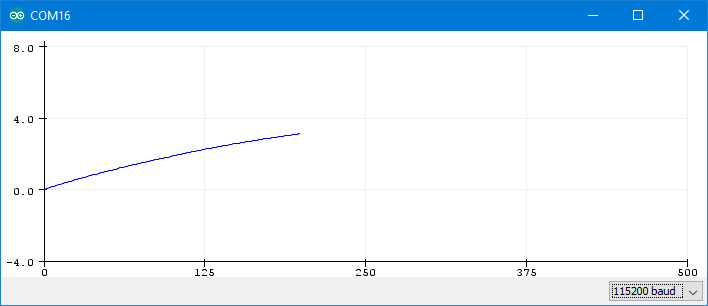 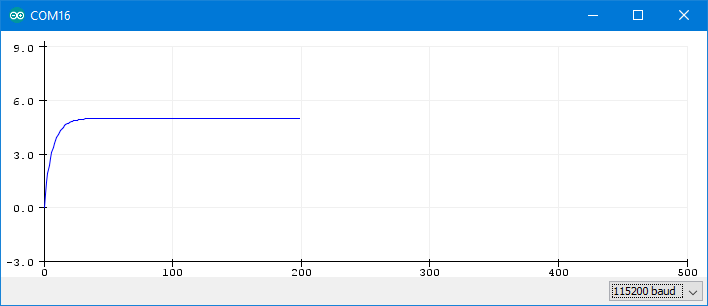 21
My Plot Looks Wrong…
My starting voltage is not zero.
Increase dischargeTime
My plot doesn’t look smooth or is too short.
Increase N
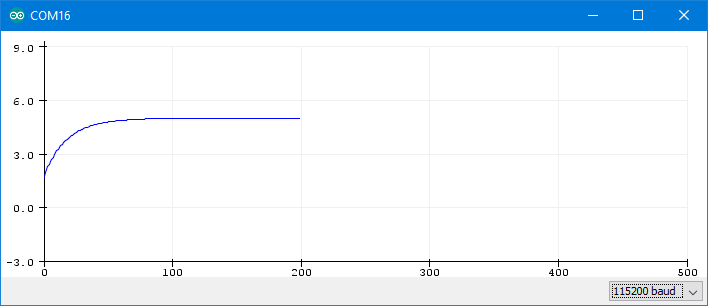 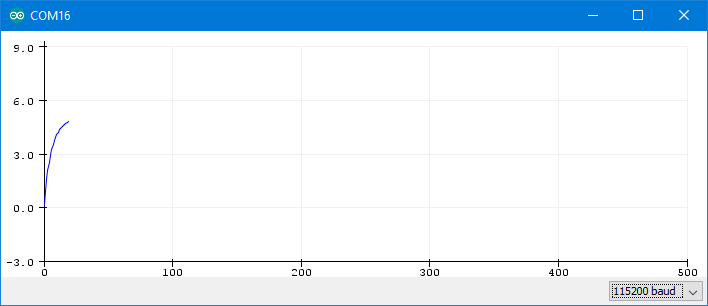 22
Class Problem 13b-1
23